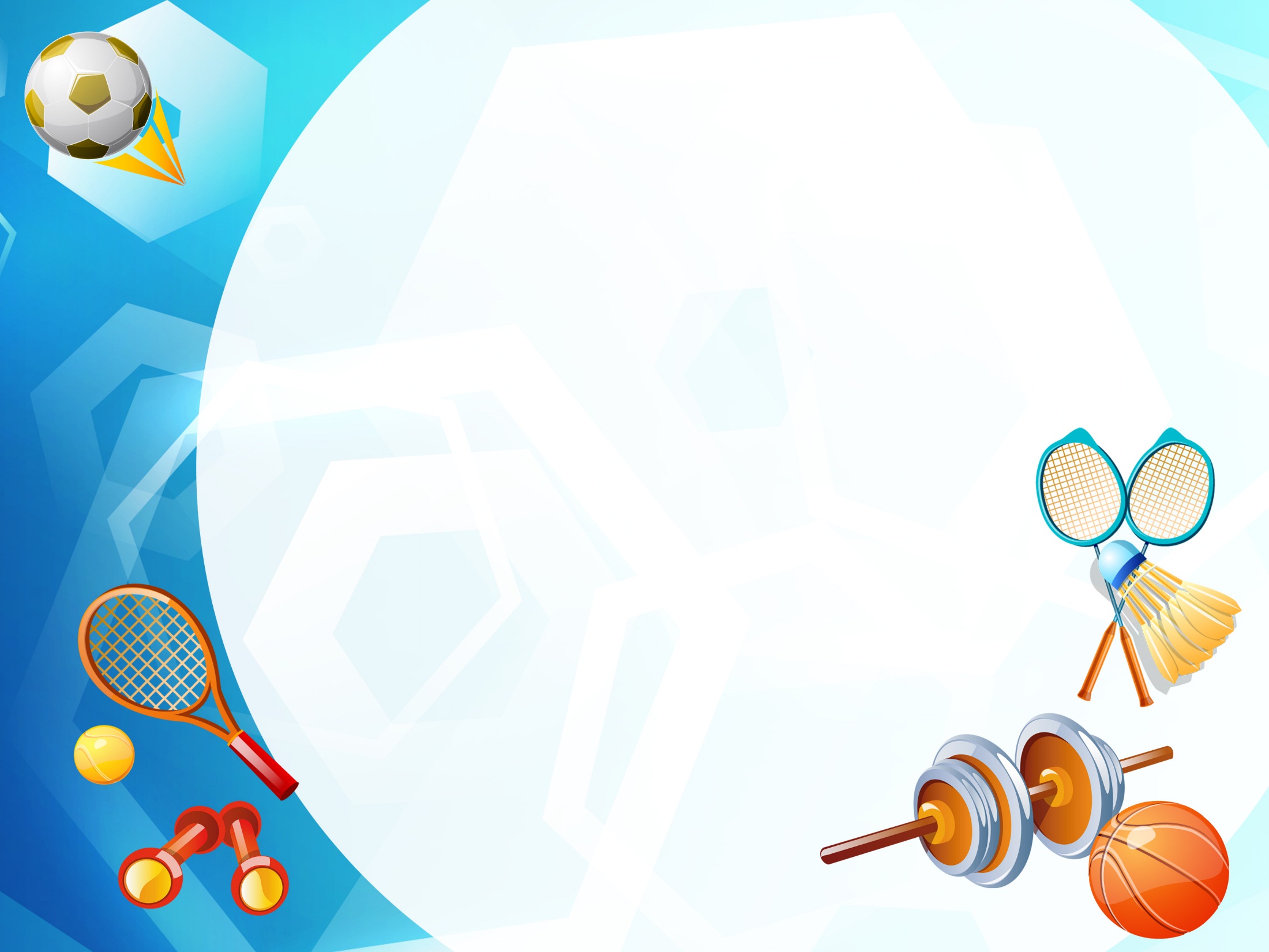 Применение  игровых технологий  на  уроках  физической  культуры Учитель физической культуры: 
Кузьменко Оксана Степановн 
КГУ «Средняя школа№6, город, Лисаковск
Костанайская область



2016 г
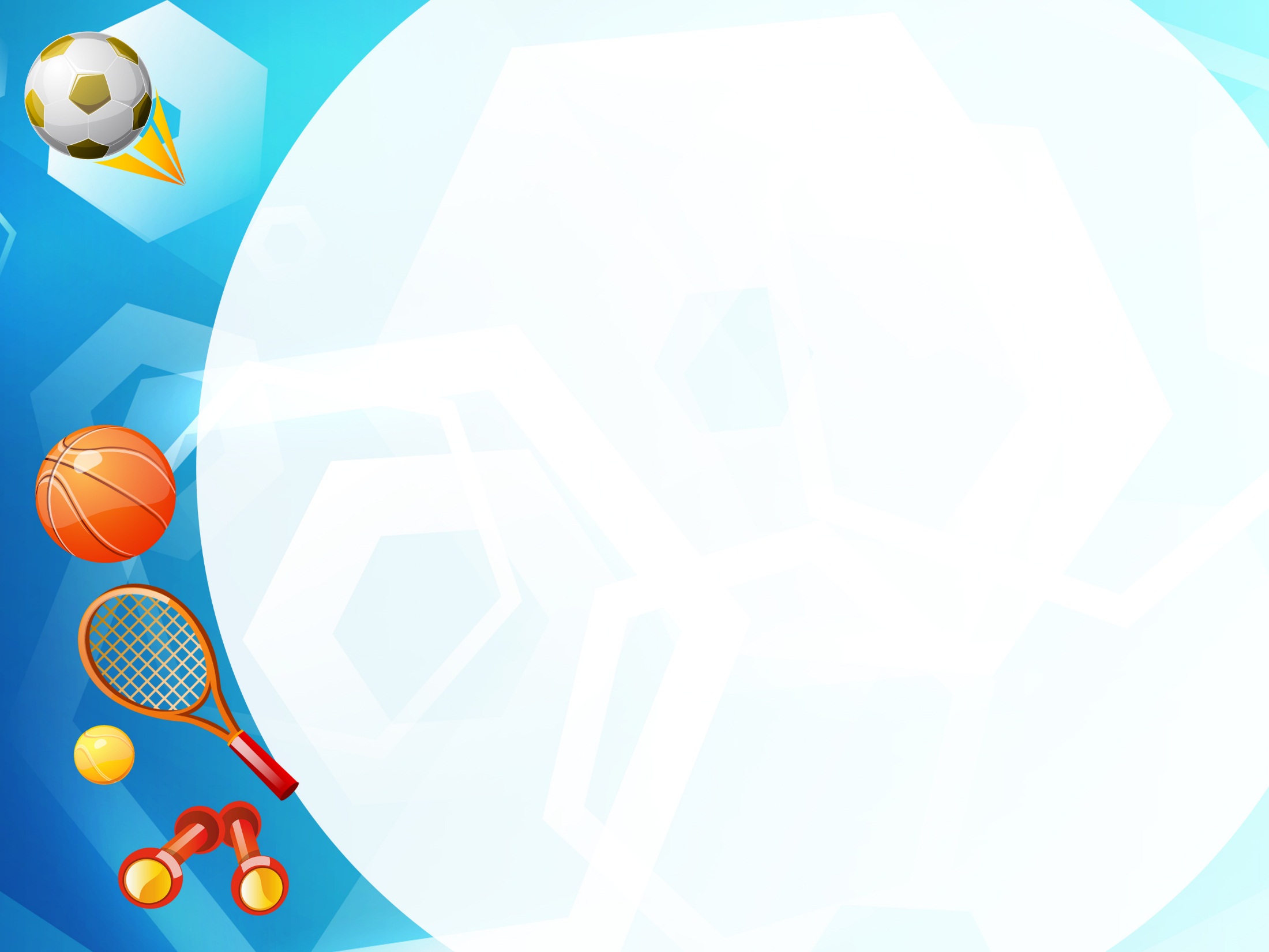 Актуальность
Игровая технология
 - уникальная форма обучения 

 -  позволяющая  сделать обычный урок интересным и увлекательным

  удовлетворяющая физические и духовные потребности ребёнка

  формирующая его ум, волевые качества

  актуальна в средней и старшей школе

  доступный и очень эффективный метод воздействия на ребенка.
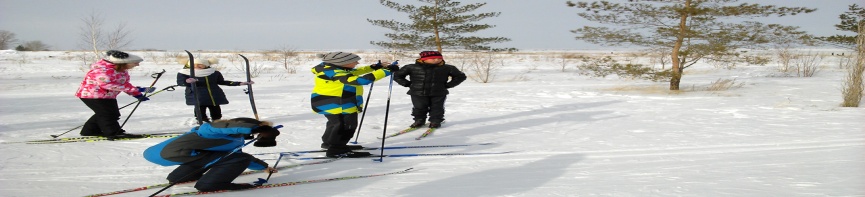 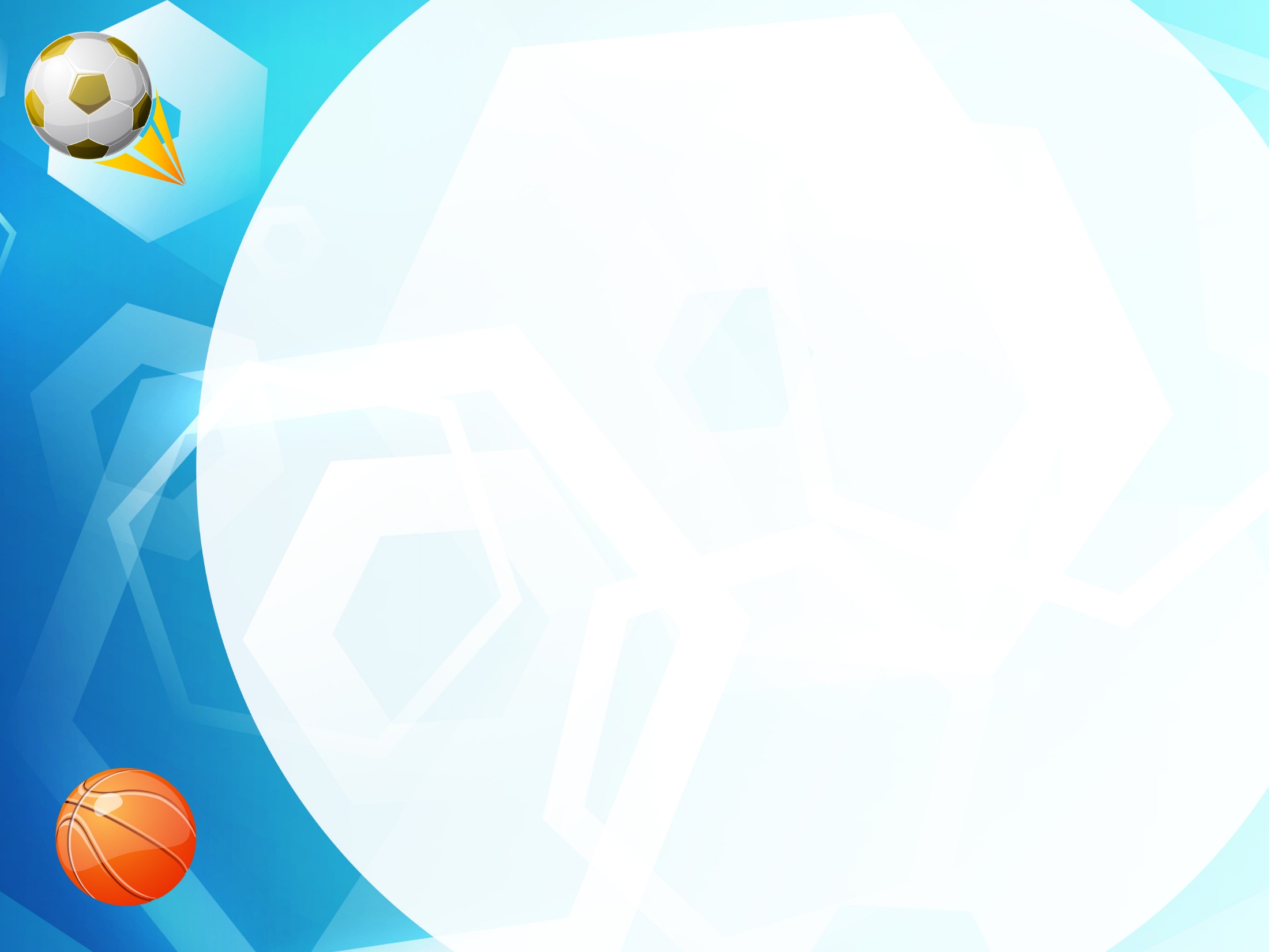 Принципы игровой технологии:
-    принцип постепенности — от простого к сложному, начиная с игры с простыми правилами, облегчёнными мячами и постепенно усложняя правила игры.
 -    принцип наглядности — суть этого принципа состоит в том, что учитель, использует показ и различные наглядные пособия, создает ясное представление об изучаемом материале, помогает более отчетливо понять его.
 -  принцип доступности — это подбор упражнений по сложности в соответствии с индивидуальными возрастными, половыми особенностями, также степенью подготовленности. 
 -    принцип прочности состоит в том, что изученный материал путём повторений доводится до прочного навыка.
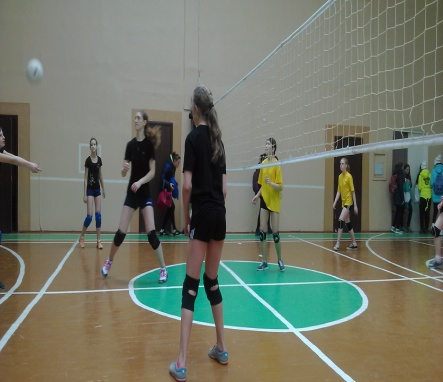 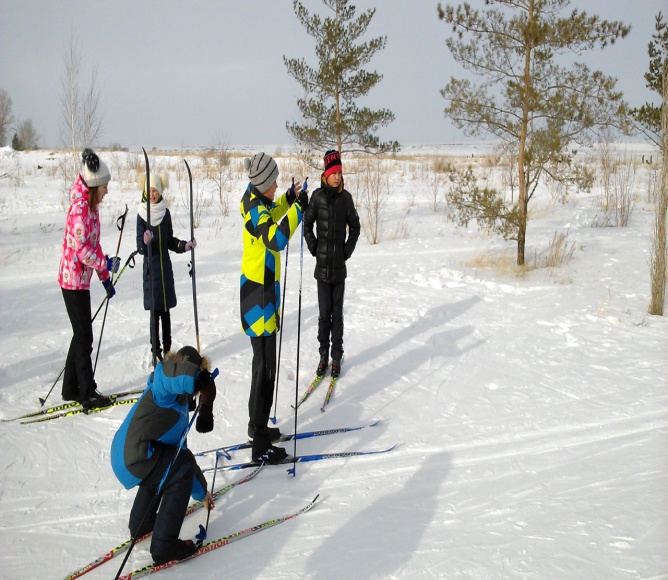 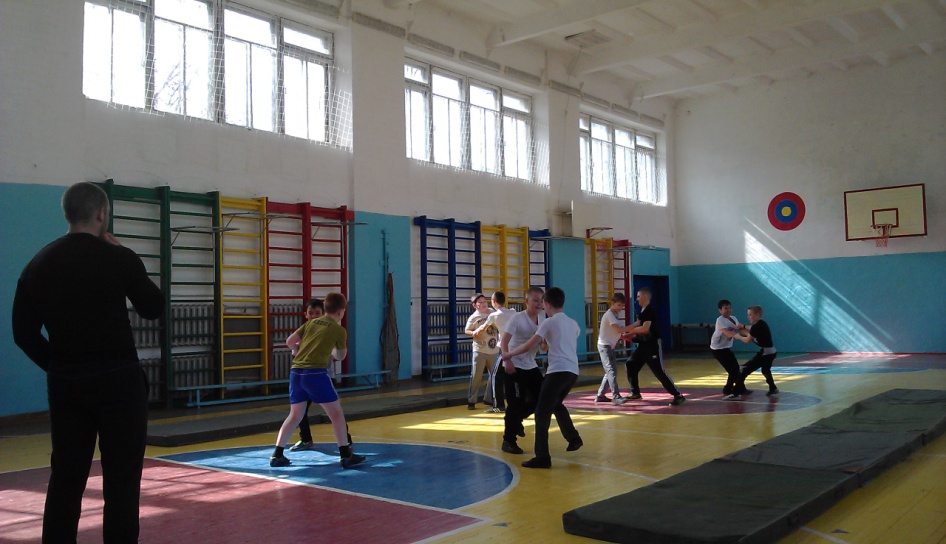 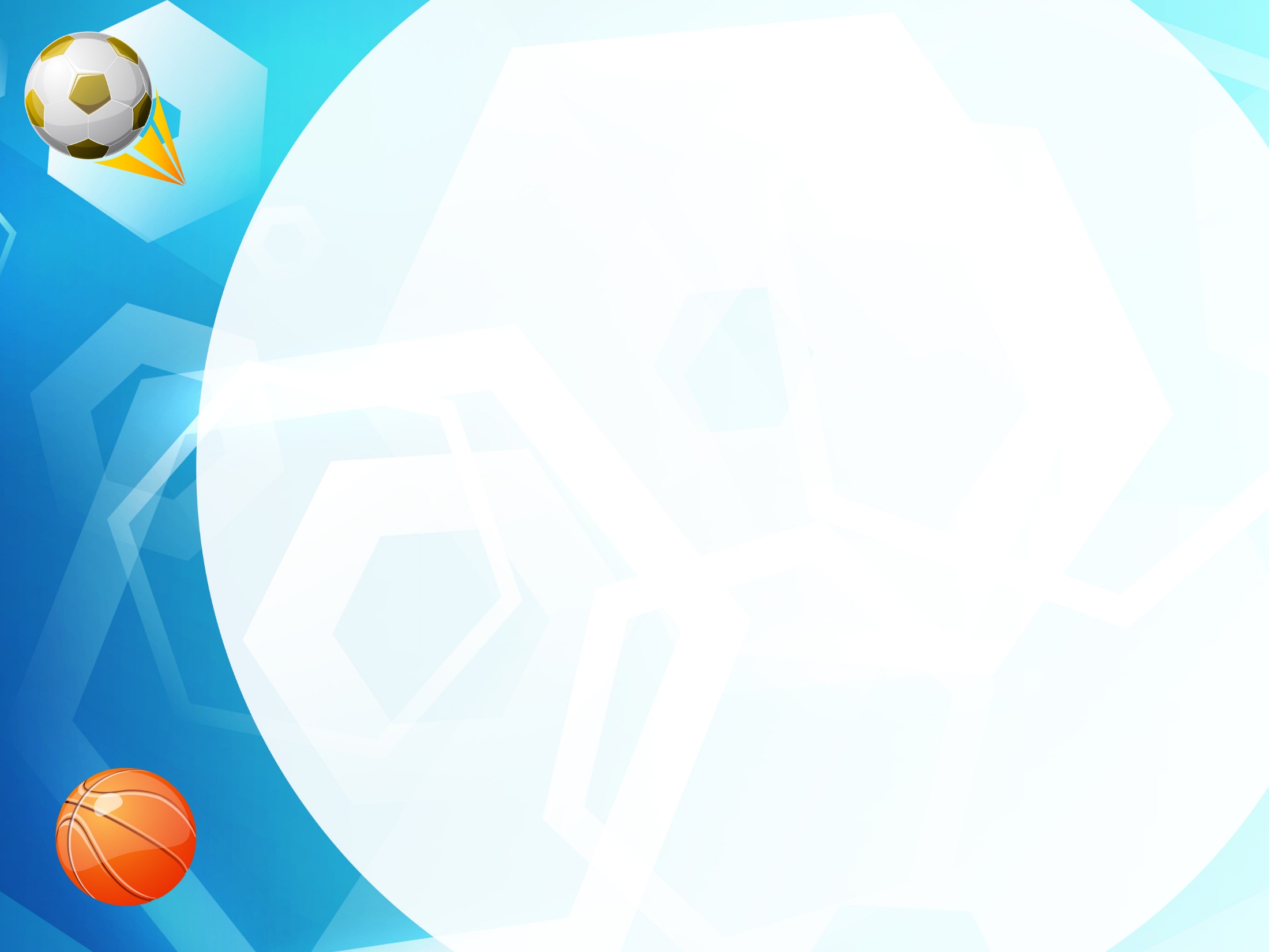 Подвижные игры на уроках физической культуры используются для решения:
.
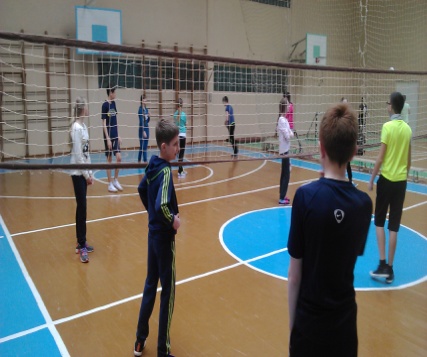 Образовательных задач (закрепление и совершенствование изучаемых приёмов игры, развитие умения ориентироваться на площадке во время игры, увеличение моторной плотности уроков);
Воспитательных задач (чувства солидарности, товарищества, честности, ответственности за действие друг друга);
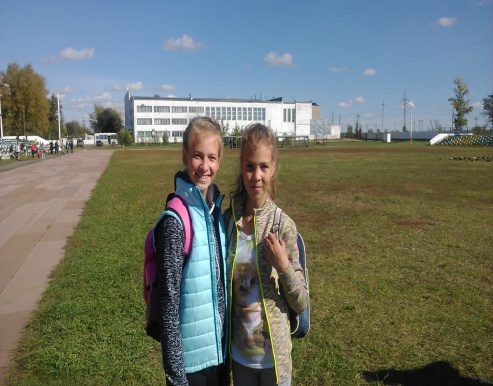 Оздоровительных задач в соответствии с требованиями программы.
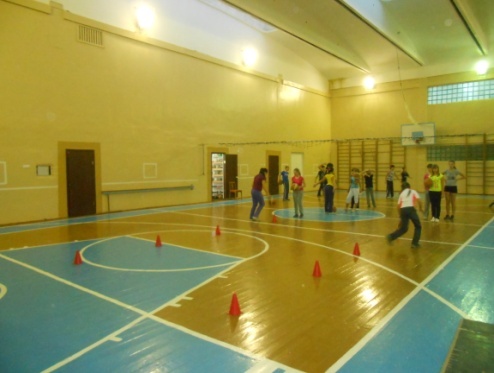 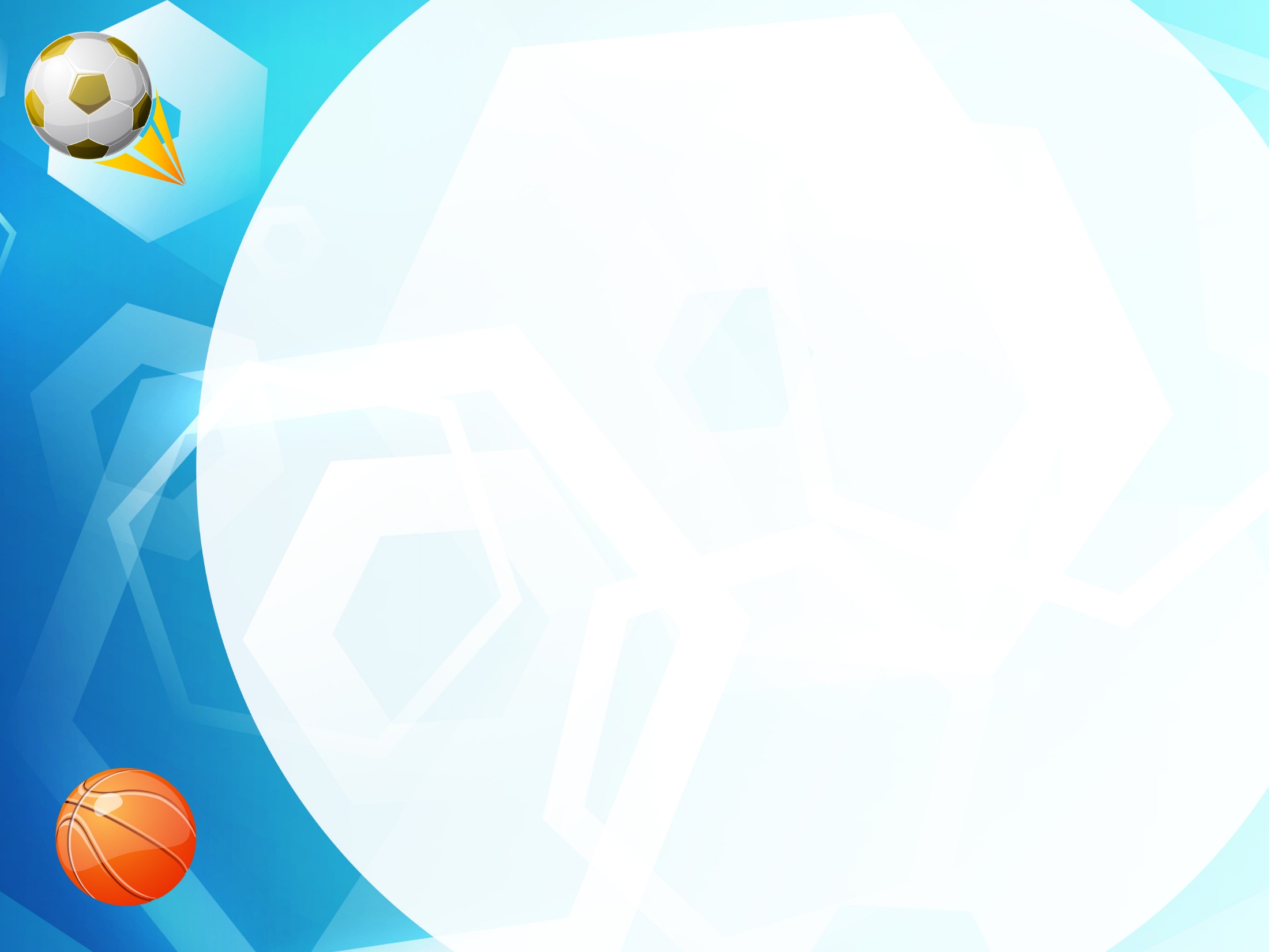 Цель применения игровых  технологий на уроках физической культуры
Развитие устойчивого познавательного интереса у учащихся через разнообразные игровые формы обучения.
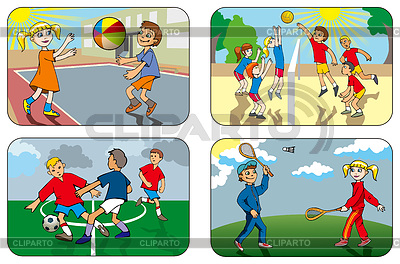 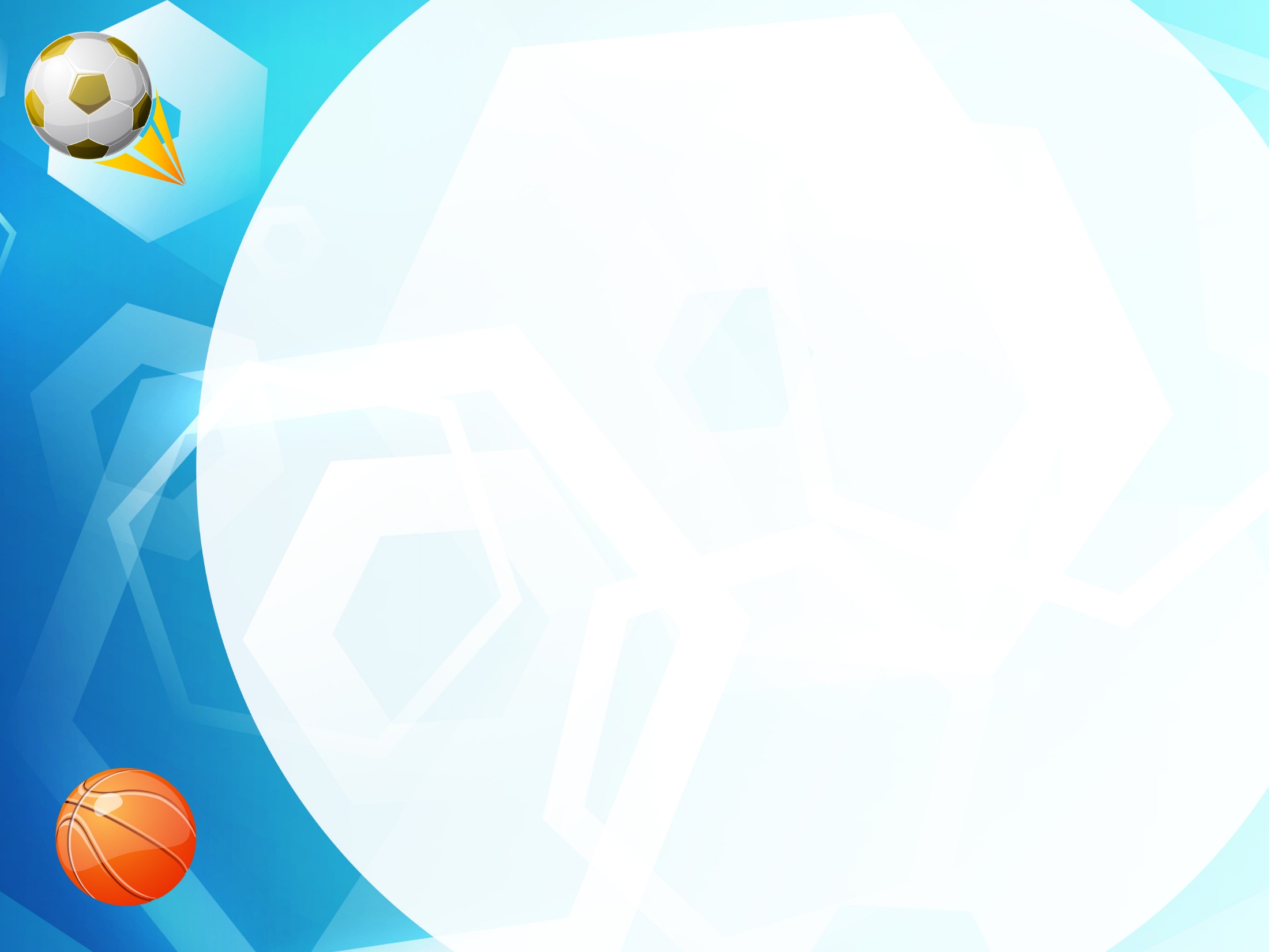 Применение элементов игровых технологий
Для обучения двигательным действиям
Для развития различных физических качеств
Для формирования понятий о нормах общественного поведения, воспитания культурных навыков поведения
Для увеличения положительных эмоций от занятий физической культурой
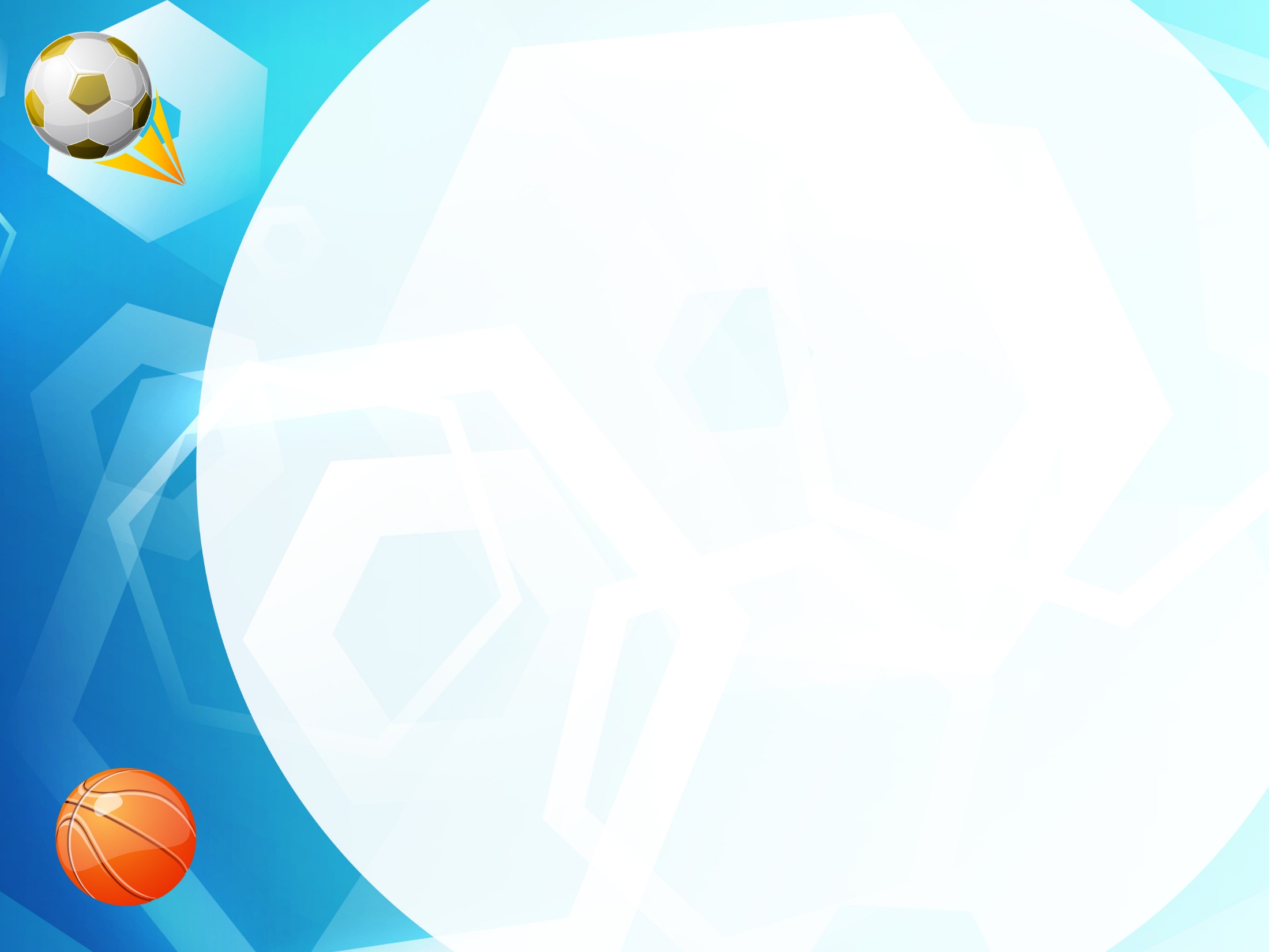 Результаты применения игровых технологий на уроках физической культуры
Организуют самостоятельную деятельность с учетом требований ее безопасности, сохраняют инвентарь и оборудование, организуют места занятий, технически правильно выполняют двигательные действия из базовых видов спорта, используют их в игровой и соревновательной деятельности, распределяют нагрузку и отдых (регулятивные УУД)
Формируют навык систематического наблюдения за своим физическим состоянием, величиной физических нагрузок, развивают самостоятельность и личную ответственность за свои поступки, этические чувства, доброжелательность, эмоционально-нравственную отзывчивость, понимание, дисциплинированность (личностные УУД)
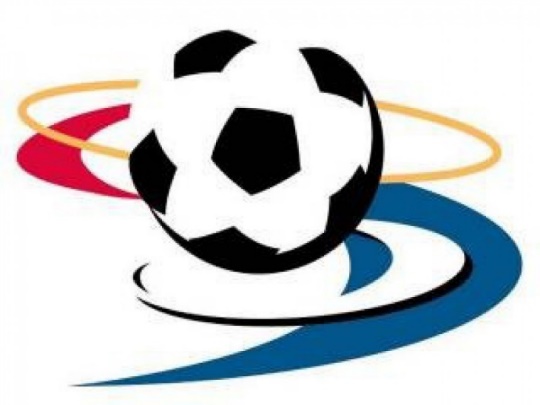 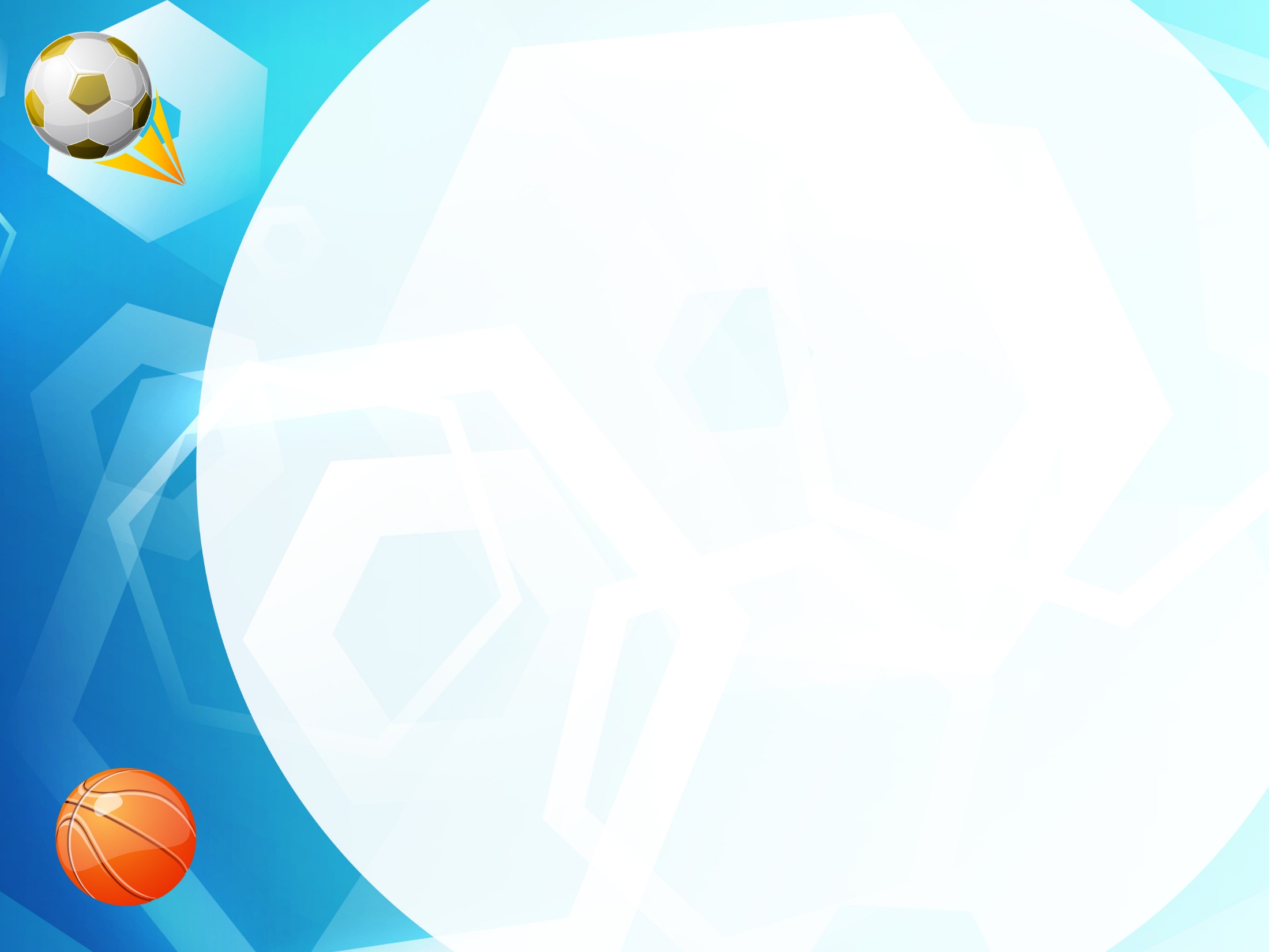 Спасибо за внимание!